Interaktivna nastava kao kontekst u kome se koristi film
Film u nastavi
Master program za obrazovanje nastavnika. Program “36”.
NAPOMENE
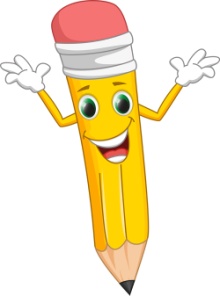 Zadaci koji su označeni simbolom
    predviđaju Vašu individualnu 
    aktivnost (označavanje, razmišljanje...)


Zadaci koji su označeni simbolom
    predvidjaju razmenu na forumu.
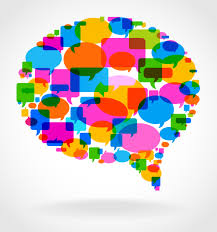 Zašto film u nastavi – teorijski oslonci
Čas o času
Šta znamo o savremenim shvatanjima obrazovanja
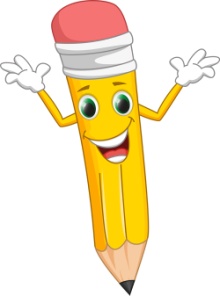 1. zadatak: 


Pregledajte naredne slajdove o obrazovanju  i podvucite/pribeležite sebi ključne reči iz perspektive značaja za korišćenje filma u nastavi !
U traganju za razumevanjem obrazovanja danas
Savremena shvatanja obrazovanja SADRŽAJI OBRAZOVANJA SE MENJAJU
Znanja neophodna za život u savremenom svetu:
dolaženje do informacija i kritički odnos prema informacijama
oprezno suđenje i zaključivanje
učenje da se uči, da se rukovodi sopstvenim procesom učenja...
osposobljenost da se rešavaju problemi
samoodređenje (samorazumevanje, konstituisanje smisla, nalaženje sopstvenog mesta...)
formiranje odnosa prema sebi i svetu, ne samo receptivno već i menjajući – za produktivno  učešće u kulturi
Savremena shvatanja obrazovanja Socijalno-aktivističke koncepcije obrazovanja, kritička pedagogija
priprema za život / sam život
otvorena škola – život ulazi u školu i škola ulazi u život
socijalno angažovano obrazovanje – menanje društvenih odnosa
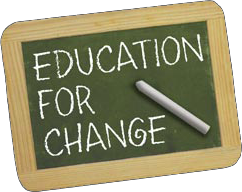 Savremena shvatanja obrazovanja
Ne samo vladanje činjenicama, već znanja neophodna za život u savremenom svetu:  osposobljenost da se prepoznaju problemi, “izlazi na kraj” sa problemima i promenama, da se menja! 
Ne samo znanja o, već znanja da: Kompetencija kao integracija znanja, sposobnosti, veština, stavova – spremnosti na delovanje!
Ne samo elitističko, već i društveno pravedno obrazovanje!
Šta znamo o učenju u nastavi
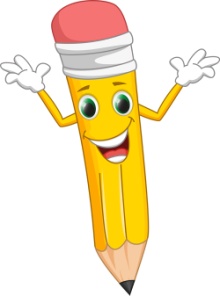 2. zadatak: 


Pregledajte naredne slajdove
	o učenju u nastavi i podvucite/pribeležite sebi  ključne reči iz perspektive značaja za korišćenje filma u nastavi  (zašto i kako da koristimo film...)
Šta znamo o učenju u nastavi...
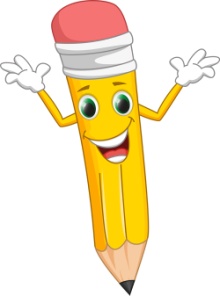 Učenje može da provocira razvoj; mentalne funkcije višeg reda imaju korene u socijanim odosima. (socijalni konstruktivizam, socijalnokulturna teorija).

Učenje je uslovljeno kontekstom, uključujući kulturu, tehnologiju, praksu učenja / podučavanja (socijalnokulturna teorija).
...Šta znamo o učenju u nastavi...
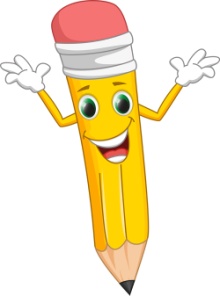 Učenje je aktivno konstruisanje, a ne pasivna recepcija – značaj kreiranja sredine za učenje i odgovarajućih aktivnosti  i izazova koji podupiru učenje (kognitivni konstruktivizam, socijalni konstruktivizam, socijalnokulturna teorija, transformativno učenje, dijaloška pedagogija).

Učenje mora biti lično relevantno i smisaono za onog ko uči - značaj ličnog iskustva, interesovanja, motivacije (kognitivni konstruktivizam), značaj bavljenja  autentičnim problemima / problemima realnog sveta (socijalni konstruktivizam, transformativno učenje).

 Lično iskustvo nije isto što i učenje, učenje je razumevanje iskustva – značaj iskustva, (kritičke) refleksije i razmene kojima se traga za značenjem (transformativno učenje).
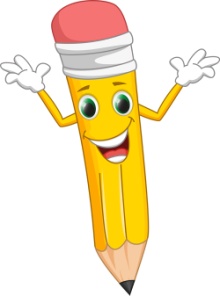 ...Šta znamo o učenju u nastavi...
Učenje ima  i racionalni i intuitivni, imaginativni, subjektivni domen, značajno je povezivati ove različite domene (transformativno učenje).
Motivacija za učenje je povezana sa emocionalnim stanjem – značaj osećanja aktera, sigurnog okruženja, atmosfere poštovanja (pristup nastavi usmeren na onog koji uči), značaj razmevanja sopstvenih emocija (transformativno učenje) .
Znanje se konstruiše kroz socijalnu interakciju, dijalog i elaboraciju – značaj razmene mišljenja,  višeperspektivnosti, kooperativnog učenja, saradnje, pregovaranja značenja,  zajednice učenja, sigurnog okruženja za generisanjeideja i građenje značenja (socijalni konstruktivizam, nastava usmerena na onog koji uči, dijaloška pedagogija) .
...Šta znamo o učenju u nastavi
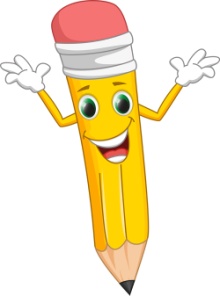 Postoje individualne razlike u učenju – različiti pristupi, potencijali, navike – potrebne različite aktivnosti u učenju (nastava usmerena na onog ko uči).
Samoregulacija  učenja i metakognitivne veštine su i sredstvo (olakšavaju krativno i kritičko mišljenje)  i cilj- značaj refleksije o učenju  (kognitivni konstruktivizam), značaj  autonomije učenika, razumevanja sopstvenih osećanja i shvatanja, kao i načina njihovog razvijanja (kognitivni i socijalni konstruktivizam), interesovanja i perspektiva učenika (usmerenost na onog ko uči) prenošenje kontrole nad učenjem na učenike (transformativno učenje).
Čas u času
Pogledajte film Biciklom do slobode:
Projekat „Bristol Bike“. Idejni tvorci : James Lucas i Colin Fan
Počeo decembra 2008. godine u Bristolu (UK)
Earn-a-bike program, za:
izbeglice i tražioce azila
osobe koje imaju hronične i teške bolesti
osobe koje imaju teškoće u učenju
osobe u privremenom smeštaju
osobe koje su na društvenoj rehabilitaciji (alkoholizam, narkomanija, na uslovnoj slobodi…)
Asocijacije nakon filma: dve reči
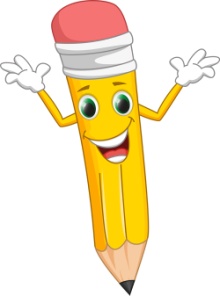 3. zadatak: zapišite sebi: dve reči koje 
najbolje opisuje vaša prva osećanja i 
razmišljanja o filmu.
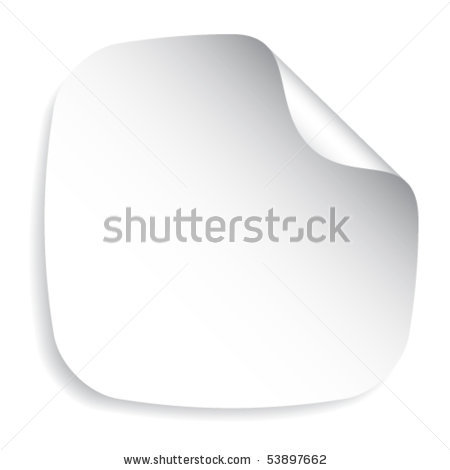 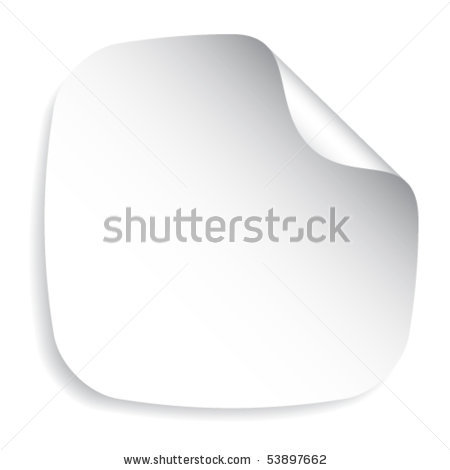 4. zadatak: Diskusija na forumu
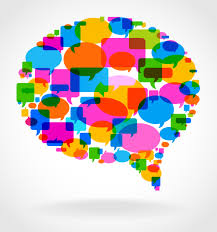 Šta je Vaš doživljaj filma – koje emocije je film izazvao? 
Koja razmišljanja budi? 
Koliko je film uticao na naše razmišljanje o problemima migranata / sa imigrantima? 
Čime je to film izazvao?
5. zadatak: Diskusija na forumu
Gde je prostor za  delovanje svakog od nas u vezi sa sličnim problemima u našoj sredini ?
Osvnite se na ideje drugih: Koliko su realne? Da li biste se uključili?
Predložite moto – parolu kojom biste motivisali druge i sebe za angažman u vezi sa problemima migranata.
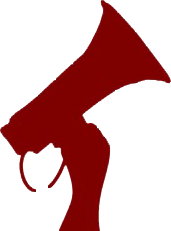 Čas o času: analiza iz ugla nastavnika
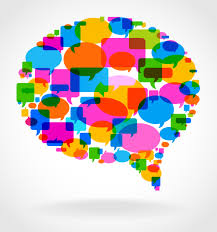 Čas o času: analiza iz ugla nastavnika
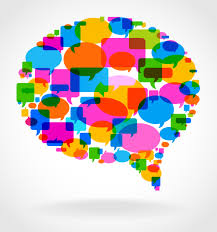 Čas o času: analiza iz ugla nastavnika
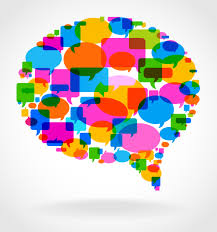 Čas o času: analiza iz ugla nastavnika
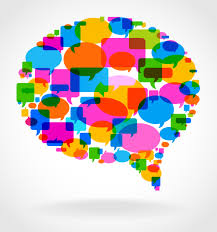 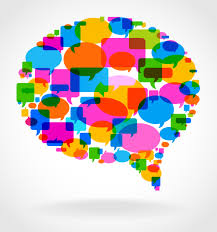 Zadaci za forum:
Izaberite neko od pitanja za diskusiju na forumu: Koja saznanja o obrazovanju smatrate relevantnim za korišćenje filma  (zašto bi ga koristili,  kako bi ga koristili, šta se time postiže)? Koja saznanja u vezi sa učenjem u nastavi smatrate posebno relevantnim za razmatranje korišćenja filma u nastavi i zašto?
Izaberite neko od pitanja u vezi sa razmišljanjima pokrenutim filmom  (unutrašnji čas) i u vezi sa njim učestvujte u diskusiji na forumu (bio da pokrećete temu ili reagujete na nečiji komentar)
Izaberite neko od pitanja u vezi sa analizom časa (spoljašnji čas, da li je čas bio interaktivan) i u vezi sa njim učestvujte u diskusiji na forumu. Možete se u analizi koristiti i priručnim materijalom koji je na moodle.
Registracija na moodle2
Da biste učestvovali na forumu, morate da napravite nalog na moodle2 platformi, na sledećem linku:
http://moodle2.f.bg.ac.rs/login/signup.php